Racial Identity & Workplace LeadershipIIRP: Sustainable Leadership: TEACH Toronto, Canada, 5/1/18 1530-1700
Lauren H. Mascari, MS, LPC-IT
Today’s Agenda
Intro
Self-concept
Social Identity
Racial Identity models
Intersectionality
Moving Forward
DISCUSS
Why did you choose to attend this session?
Assumptions
We care about social justice
We are human and apt to make errors, despite intentions
We have humility and are willing to critically reflect on our identity development
Identity development is a non-linear process
There are infinite ways to investigate our own racial identities (no finite, singular “correct” way)
By investigating our own biases, we can make better informed decisions
Calling you IN
Why is this important?
Increasing diversity in the workplace!
The best business/organizations know how to invest in their peoples potential
Canada’s most successful companies are its most courageous
Inclusion is the key to closing the gap
Accountability is what makes this process sustainable
EMIC  ETIC
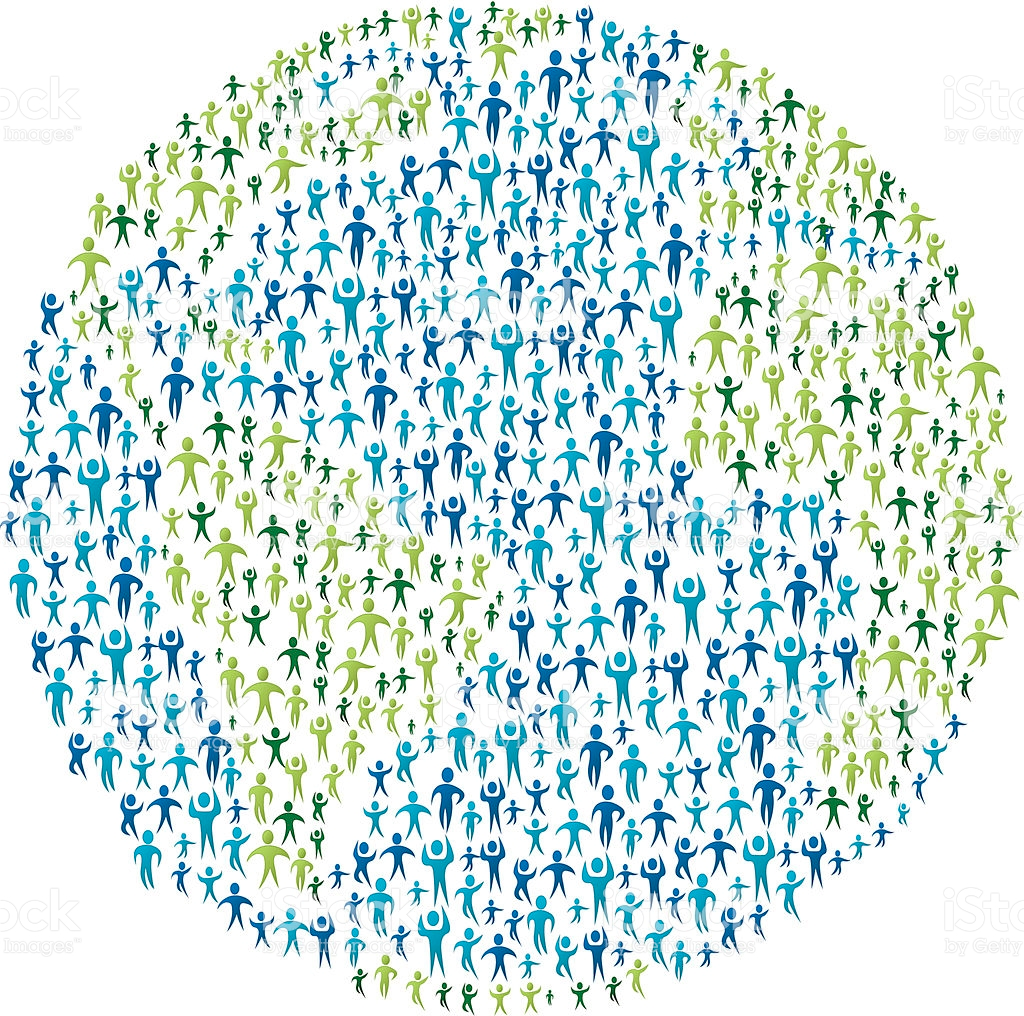 individual  universal
Self concept:significantly regulates behavior
Markus & Wurf (1987)
[Speaker Notes: One of the most significant regulators of behavior
-dynamic interpretive structure that mediates most significant intrapersonal processes (info processing, affect, and motivation) and interpersonal processes (social perception, choice of situation, partner, interaction strategy, reaction to feedback)]
DISCUSS
WHAT’S IN A NAME?
In small groups (3-4), share your full name
Where did you name come from?
What does it mean?
How was it decided?
What do you think about your own name?
Social IDENTITY:provides us with a sense of pride, belonging, and self-esteem
Tajfel & Turner (1986)
[Speaker Notes: Important sense of self-esteem and pride, give us a sense of belonging]
Champliss, Wilson, & MacDonald (2015)
SOCIAL IDENTITY:
Guides people’s behavior at any given moment. 
Depends on context
Categories of Social Identity
Race
Ethnicity
Gender
Sexual orientation
Religion/spirituality
Political affiliation
Activity groups
Organizations
RACIAL IDENTITY
Calling you IN
Racial Identity Framework
Helm’s White Identity Model
Cross’s Model of Nigresence
Privilege
Helm’s White Identity Model
Helm’s White Identity Model (1990) – unraveling racial superiority
[Speaker Notes: 1st three: abandonment of racism
Last three: developing non racist identity
CONTACT: Obliviousness to one’s Whiteness and naivete about implications of racial group differences
DISINTEGRATION: stage of confusion and perplexity resulting from consciously acknowledging one’s membership in the White racial group and the moral dilemmas that occur as a result of such membership
REINTEGRATION:a stage wherein one’s Whiteness is interpreted as racial superiority and Blacks (and perhams other VREGS) are viewed as inferior
PSUEDOINDEPENDENCE: intellecualized acceptance of one’s Whiteness, accompanied by an attempt to help other Whites understand racial minorities
IMMERSION/EMERSION: deliberate effeorts to develop a personally meaningful and moral definition of Whiteness and to encourage other Whites to redefine their own Whiteness]
Marginalization
Cross’s Model of Nigresence
Cross’s Model of Nigrescence (1978)-overcoming marginalized identity
INTERACTION
PRIVILEGE X MARGINALIZATION
What happens when…
REFLECTION
What gut reactions came up?
What thoughts came to mind? 
Why do you think that happened?
What contributed to your reaction/response?
MICROAGGRESSION:an act, slight, insult, invalidation, or put down that the perpetrator is mostly unaware of committing
Sue (2010)
[Speaker Notes: an act that is just beneath visibility or consciousness that is a slight, a put down, an insult, or an invalidation that the perpetrator is mostly unaware of having committed]
Microaggression Process Model (SUE, 2010)
RECOMMENDATIONS
Domenech-Rodriguez (2014)
No Way But Through
Acknowledge
Apologize
Thank
Offer amends
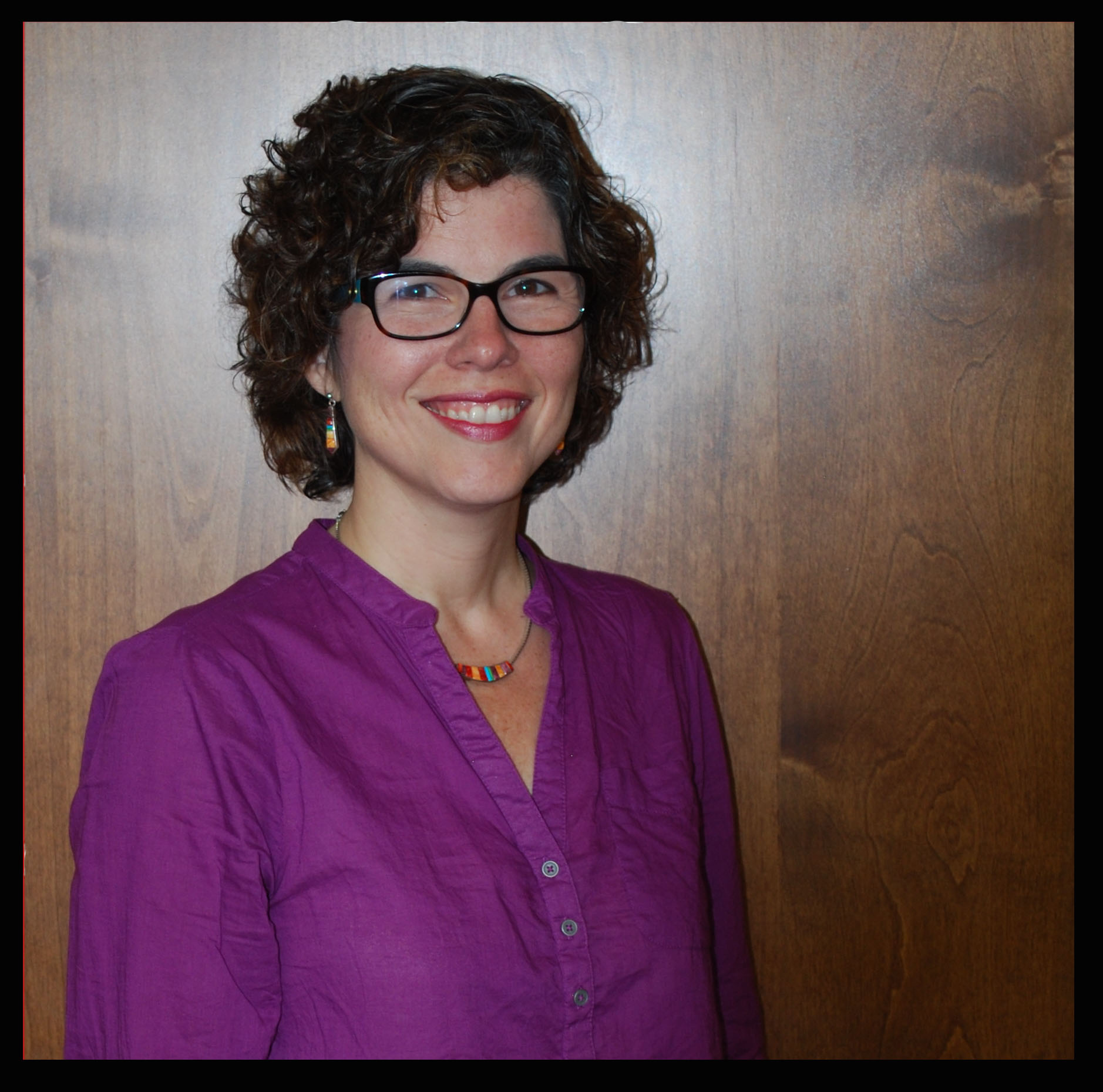 “Interpretive framework to understand interlocking systems of oppression involving the analysis of power, inequality, and injustice”
INTERSECTIONALITY (Galliher, McLean & Soyed, 2011)
REFLECTION
How does the way you are perceived impact your self-concept?
What other aspects of your identity are important to you?
What aspects of your identity are stable?
What aspects of your identity are flexible?
What contextual factors influence your identity the most?
intergroup contact & Superordinate Goals can promote reductions in intergroup prejudice
Tropp & Pettigrew (2006), Sherif (1957)
DISCUSS
Who has permission to call you in?
What is your responsibility/role when I become aware of unjust policies, interactions, etc.?
What will you do about it?
How will you continue to work on your blind spots?
REFLECTION:
What gut reactions came up?
What thoughts that came to mind? 
Why do you think that happened?
What contributed to your reaction/response?
“intergroup discrimination is motivated by preferential treatment of ingroup members rather than direct hostility toward outgroup members”
Brewer (2002)
DISCUSS
What are some overall reactions/thoughts from this session?
Moving forward what are your action steps to maintain your accountability?
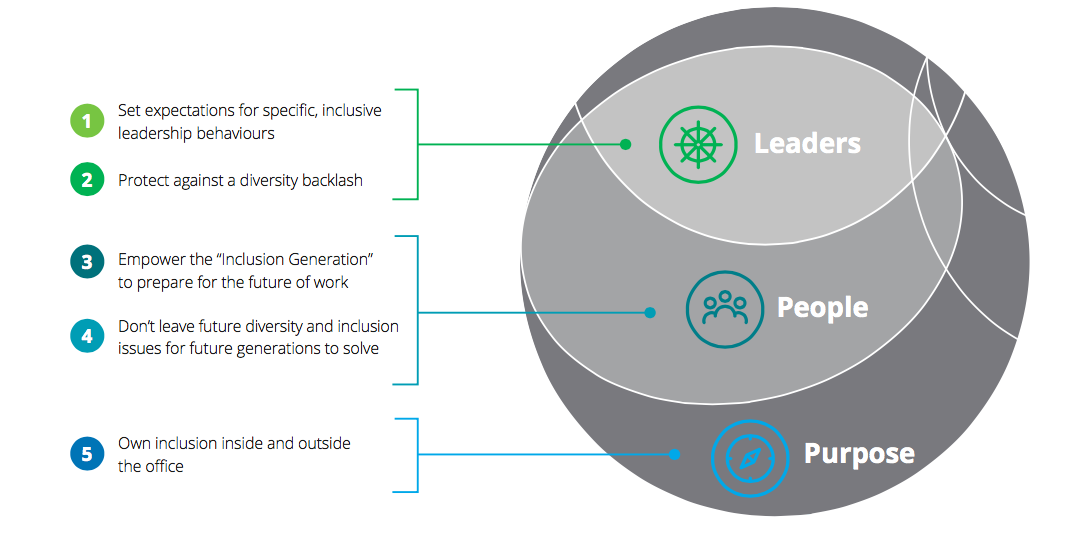 VIGNETTE
When “I” is replaced with “we” even illness becomes wellness
-Malcolm X
Limitations
Perspective (Rosaldo, 1993; Eisner, 1996)
Other racial identity models:
Latino (Yasso, 2006)
American-Indian (Brayboy, 2006)
Bi-racial
Multi-racial 
Additional aspects of identity
Duration (Nadal, 2017)
References
Allport, G. W. (1954). The nature of prejudice. Reading, MA: Addison Wesley.
Brewer, M. (2002). The psychology of prejudice: Ingroup love and outgroup hate? Journal of Social Issues, 55(3), 429-444.
Champniss, G., Wilson, H. N., & MacDonald, E. K. (January-February 2015). Why your customer’s social identities matter. Harvard Business Review, January – February 2015. Retrieved from https://hbr.org/2015/01/why-your-customers-social-identities-matter 
Cross, W. (1971). The Negro-to-Black conversion experience: Toward a psychology of Black liberation. Black World, 20, 13-27
Cross, W. E. (1978). The Cross and Thomas models of psychological nigrescence. Journal of Black Psychology, 51(1), 13-19.
Deloitte. (2018). Outcomes over optics: Building inclusive organizations. Canada: Author.
Domenech-Rodriguez, M. (2014). No way but through [video file]. Retrieved from https://www.youtube.com/watch?v=2orqr-nOIPk&t=403s 
Galliher, R. V., McLean, K. C., & Syed, M. (2017). An integrated developmental model for studying identity content in context. Developmental Psychology, 53(11), 2011-2022.
Helms, J. E. (1990). Black and White racial identity: Theory, research, and practice. Westport, CT: Greenwood Press.
Hogg, M. A. (2001). A social identity theory of leadership. Personality and Social Psychology Review, 5(3), 184-200.
Markus, H., & Wurf, E. (1987). The dynamic self-concept: A social psychological perspective. Annual Review of Psychology, 38, 299-337. 
Sherif, M. (1957). Superordinate goals in the reduction of intergroup conflict. American Journal of Sociology, 63(4), 349-356.
Nadal, (2017). “Let’s get in formation”: On becoming a psychologist-activist in the 21st century. American Psychologist, 72(9), 935-946.
Tajfel, H., & Turner, J. C. (1986). The social identity theory of intergroup behavior. Psychology of Inter-Group Relations, 7-24.
Tropp, & Pettigrew (2006). A meta-analytic test of intergroup contact theory. Journal of Personality and Social Psychology, 90(5), 751-783.
Sue, D. W. (2010). Microaggressions in everyday life: Race, gender, and sexual orientation. Hoboken, NJ: Wiley.
THANK YOU!
Lauren H. Mascari, MS, LPC-IT
RP & JL Social Justice Scholar – OCA Wisconsin
Advanced Opportunity Program Fellow
Doctoral Student, Counseling Psychology
University of Wisconsin-Milwaukee
lmascari@uwm.edu
www.hechoenformosa.org